Budget Presentation
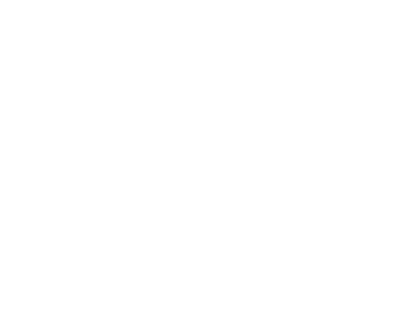 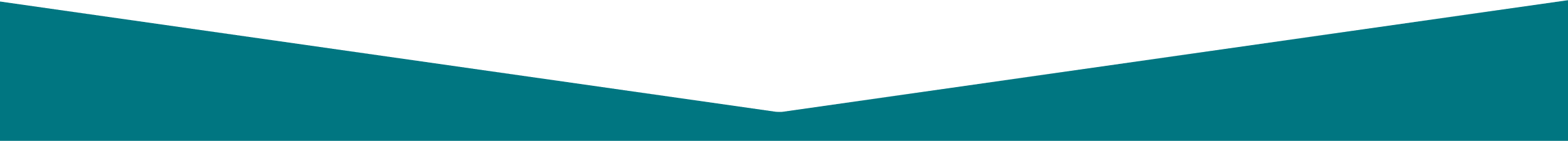 Iowa DOT FY25 Budget Request Total $453,164,000
2
Budget Summary ($000 Omitted)
3
Budget Operations ($000 Omitted)
4
Modal Program Appropriations ($000 Omitted)
*Appropriations requested from Rebuild Iowa’s Infrastructure Fund (RIIF)
5
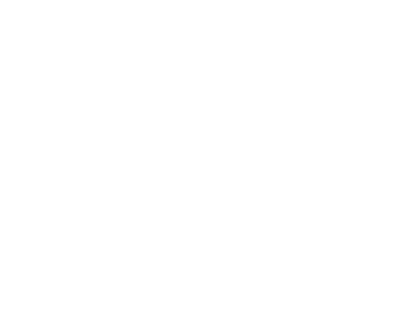 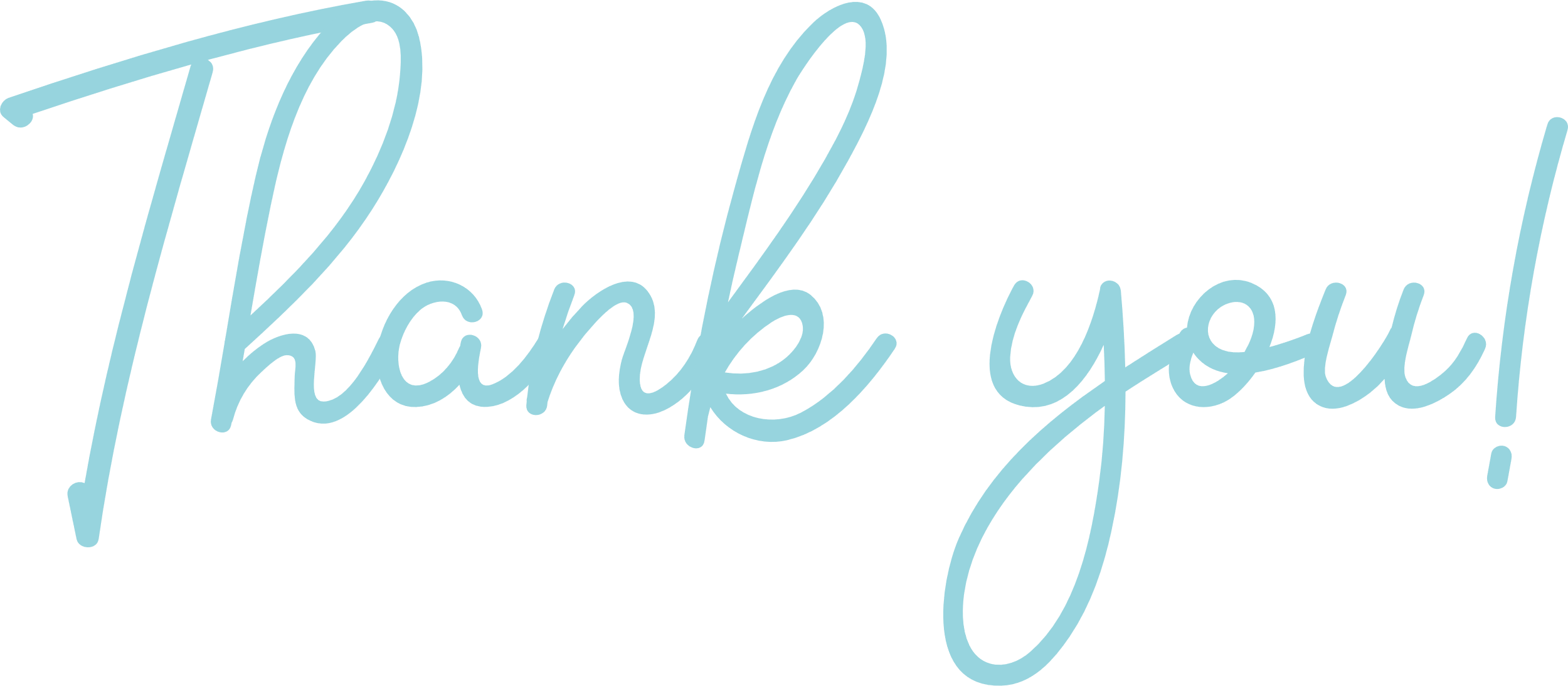 Questions?